TDCP evaluation results
Ericsson RAN1 #110
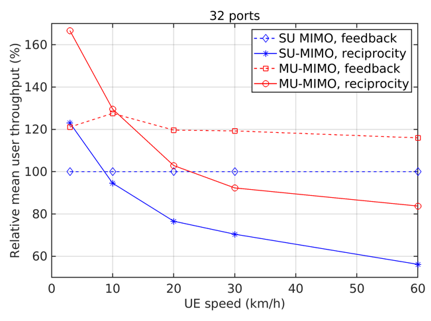 Use case 1 (left figure): Precoding based on reciprocity vs. CSI feedback
Use case 2 (right figure): Precoding based on Type I vs. Type II CSI 

Switching point for both use cases are round 10 km/h
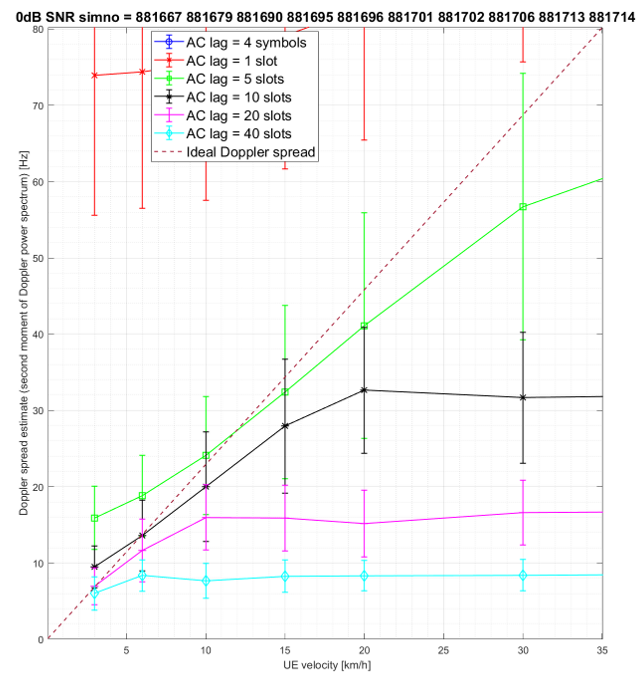 Autocorrelation vs. Doppler shift
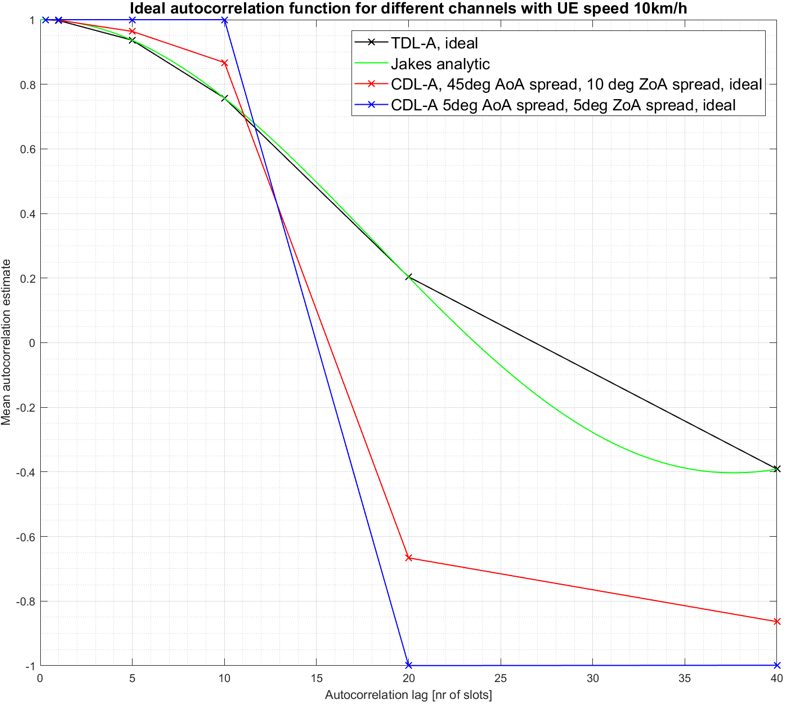 Maximum doppler shift would be the same for channels with vastly different channel variabilities, and it does not reflect how fast channel varies with time.
Autocorrelation vs. Doppler spread based on channel peaks
Proposed description for AltA. and AltB.
AltA. Based on Doppler profile
E.g., Doppler spread derived from the 2nd moment of Doppler power spectrum
AltB. Based on time-domain correlation profile
E.g. correlation within one TRS resource, correlation across multiple TRS resources
note: the correlation over one or more lags of TRS resource may be condiered.  The lags may be within one TRS burst or different TRS bursts